PIN BANK
KS4 Trilogy Biology Learning Journey
St Michael’s Catholic School
Simply drag a pin to add it to your journey
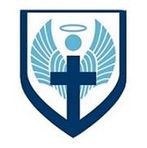 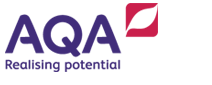 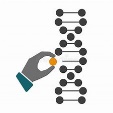 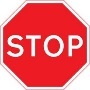 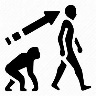 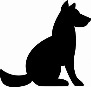 Natural selection and Evolution
Genetic engineering
End of course revision and exams.
A level Sciences – Biology, Chemistry and Physics
Apprenticeships
BTEC Level 3
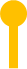 Variation and Classification
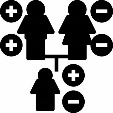 Selective breeding
Ethics of genetic technology
Inheritance
B13-14  Variation, evolution and genetics
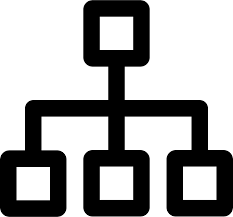 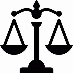 Gene expression 
and mutations
B10 Nervous system
RP 6: Reaction time
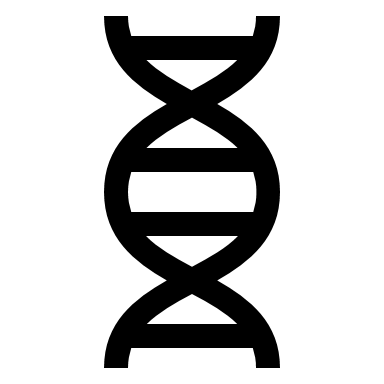 B12  Reproduction
Blood glucose and diabetes
B11 Hormonal coordination
Biology
Year 11
DNA and
 the genome
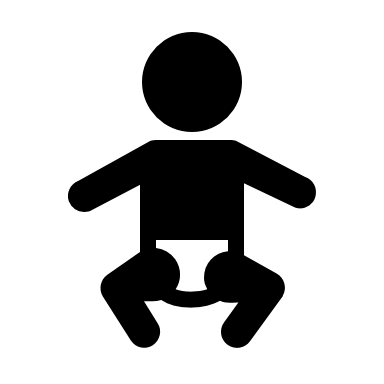 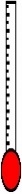 Reproduction, menstrual cycle, controlling fertility and fertility
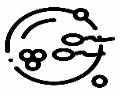 Reflex arc
Types of reproduction
Negative
 feedback
Meiosis
Global warming and biodiversity Land, air, water pollution
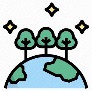 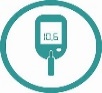 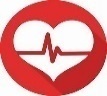 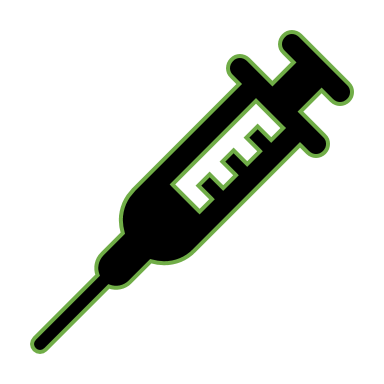 Material recycling and carbon cycle
Defence responses and vaccination
Adaptation
B6:  Preventing, treating 
and treating disease
B7 non communicable disease
Ecosystems
Diabetes
Heart disease
Feeding relationships
Plant defences
RP7: Measuring population sizes
Human defences
Competition
Viral,
 bacterial,
 fungal 
diseases
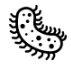 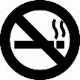 Smoking
Antibiotics and painkillers
Drugs and clinical trials
Cancer 
and carcinogens
B15-17 Ecology
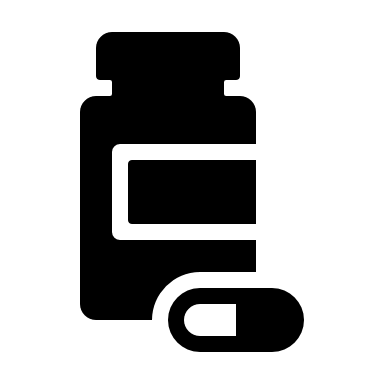 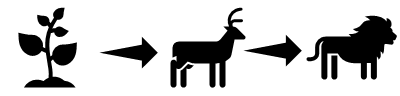 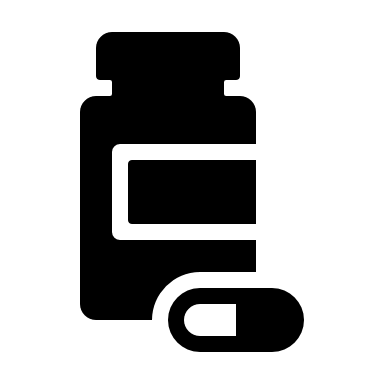 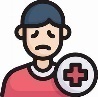 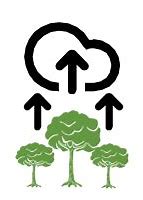 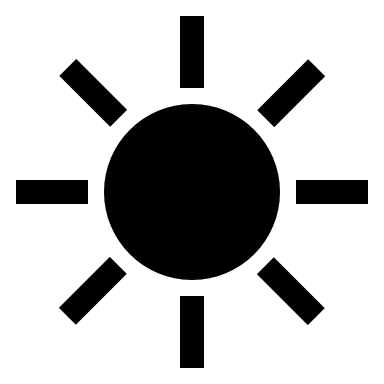 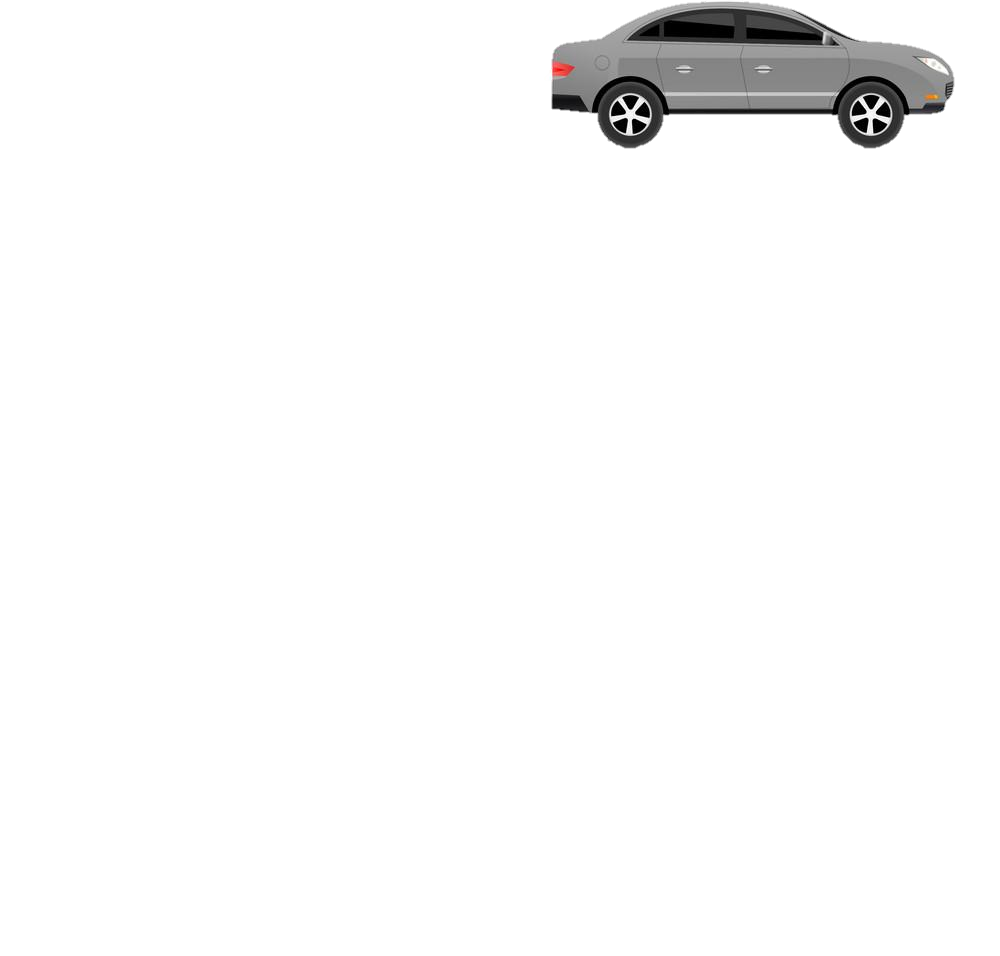 Health and disease
Photosynthesis and factors affecting it
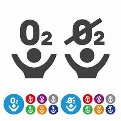 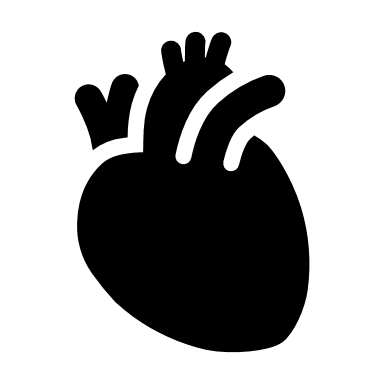 Plant cells, tissues and organs
Preventing 
bacterial growth
 and infections
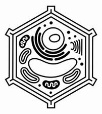 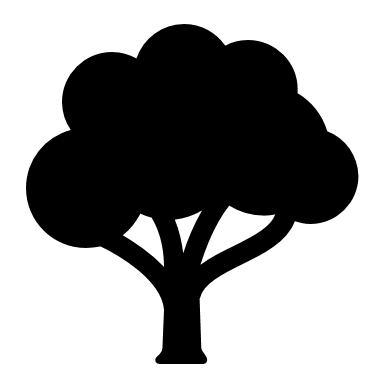 RP5:light intensity and Photosynthesis
Aerobic
Respiration
Transpiration
The heart
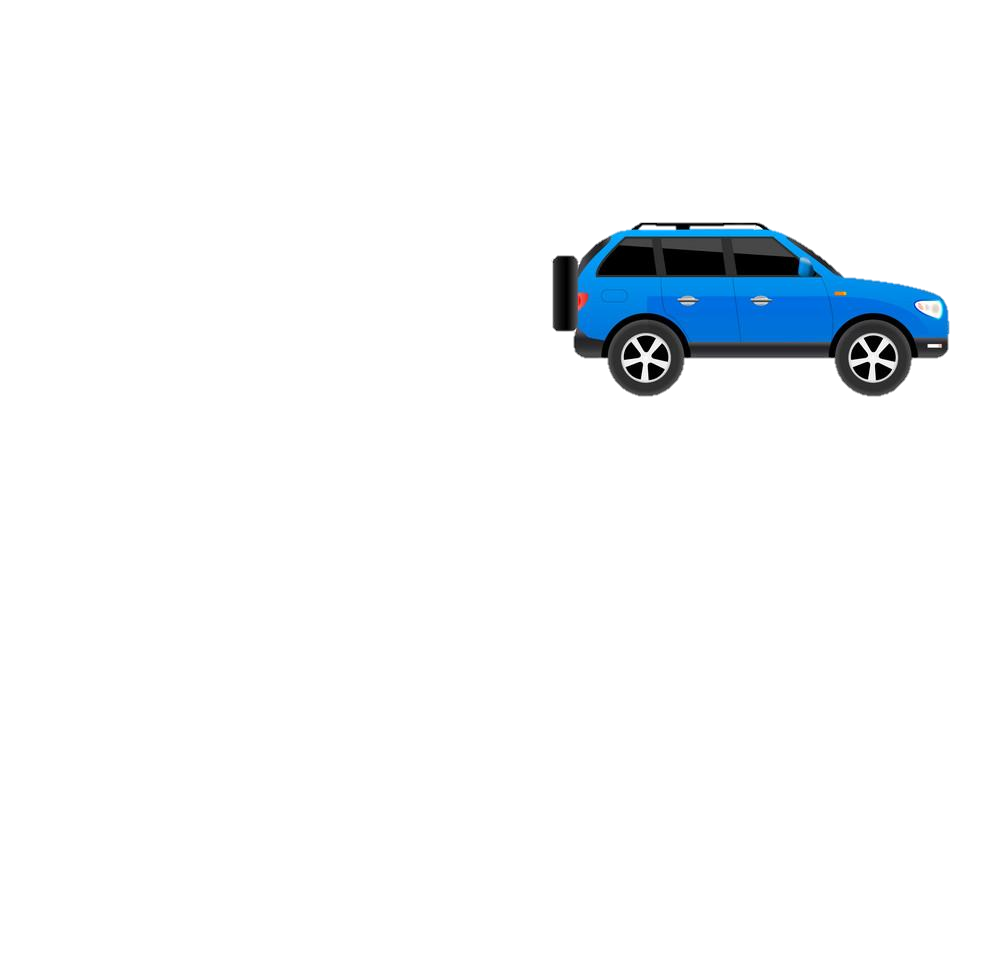 Exchange surfaces
B5: Communicable diseases
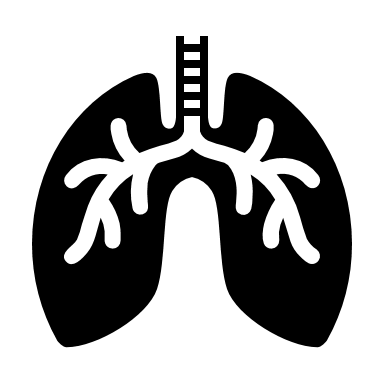 B8 : Retrieval test
Breathing
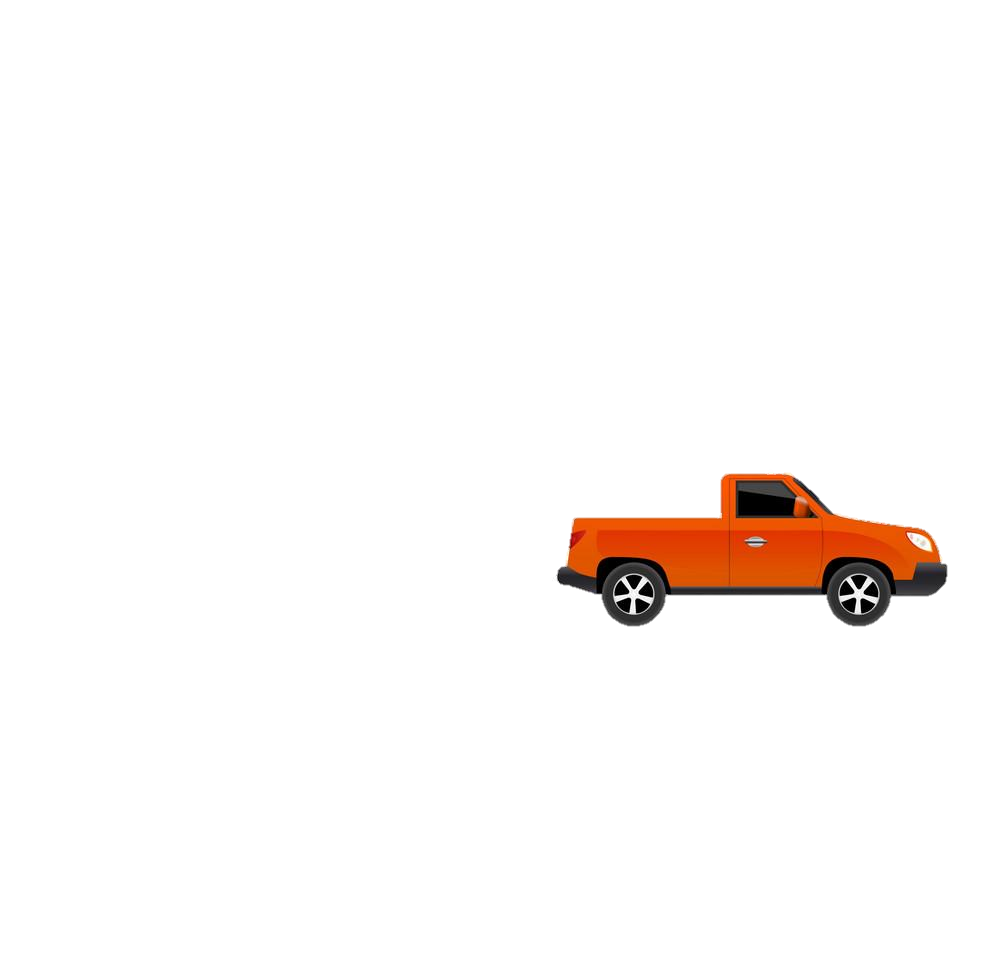 B8: Photosynthesis
B9: Respiration
How plants use photosynthesis
Liver 
metabolism
Anaerobic respiration
B4:Organising animals and plants
Blood and blood vessels
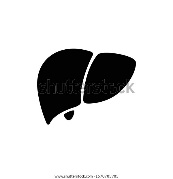 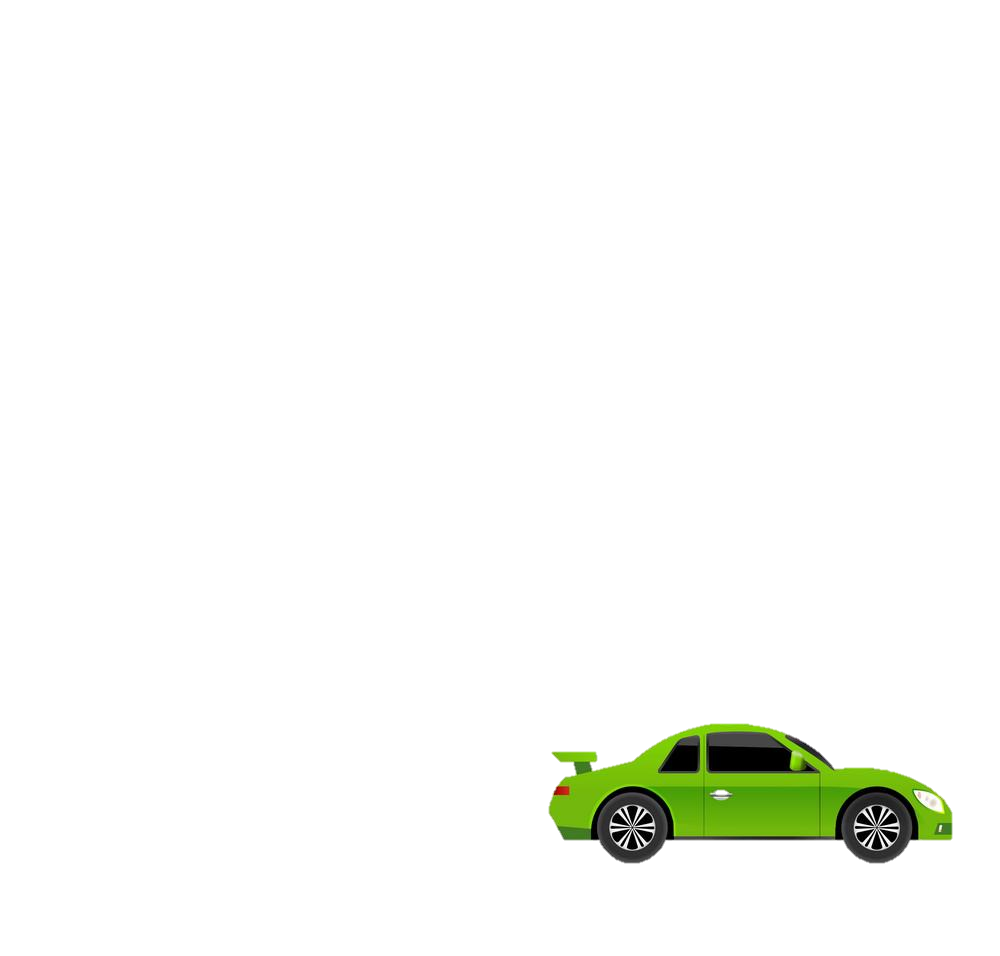 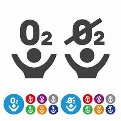 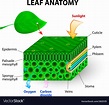 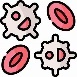 RP4 : Food tests
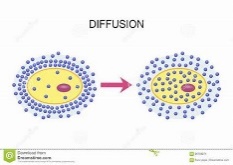 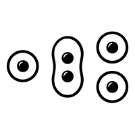 Plant and animal cells
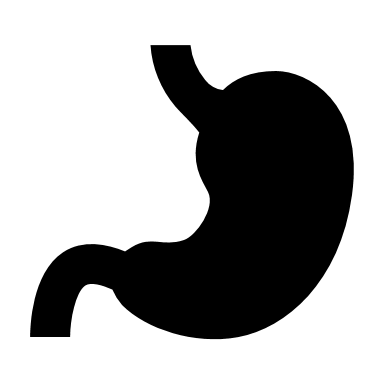 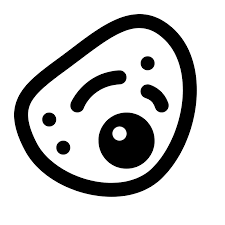 Structure of the digestive system
RP1 : Looking at cells
CAR PARK
B2:Cell division
RP2 : Osmosis
Why not
RP3 : Enzyme activity
B1:Retrieval test
Food chemistry: enzymes
B2:Revision
B3:Revision
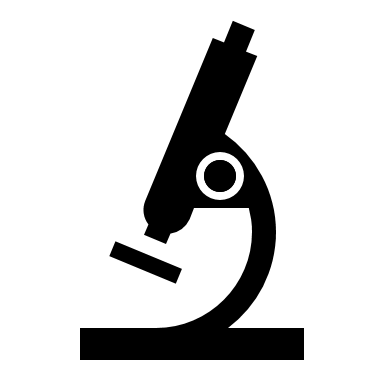 Microscopes
B3:Organisation and the digestive system
B1: Cell struture and transport
Movement
 In Cells: Diffusion, osmosis, 
active transport.
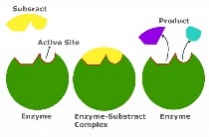 Growth and differentiation
Stem cells
Department Intent: To enable students to make evidence based, ethical and moral decisions so they can develop their scientific knowledge and skills
B1:Revision